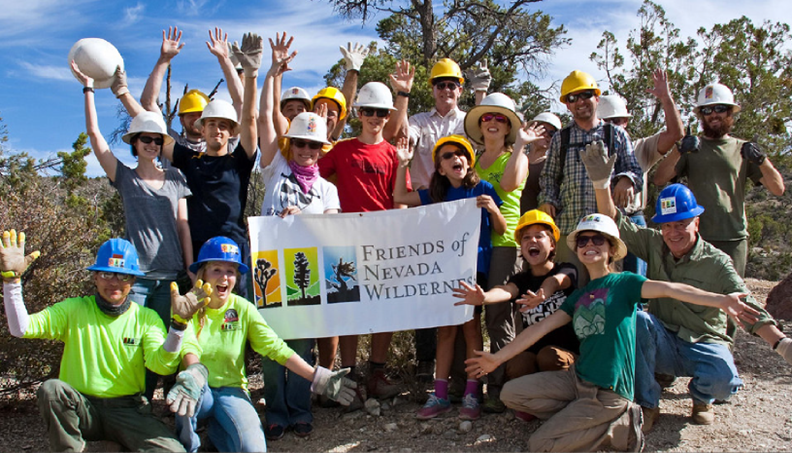 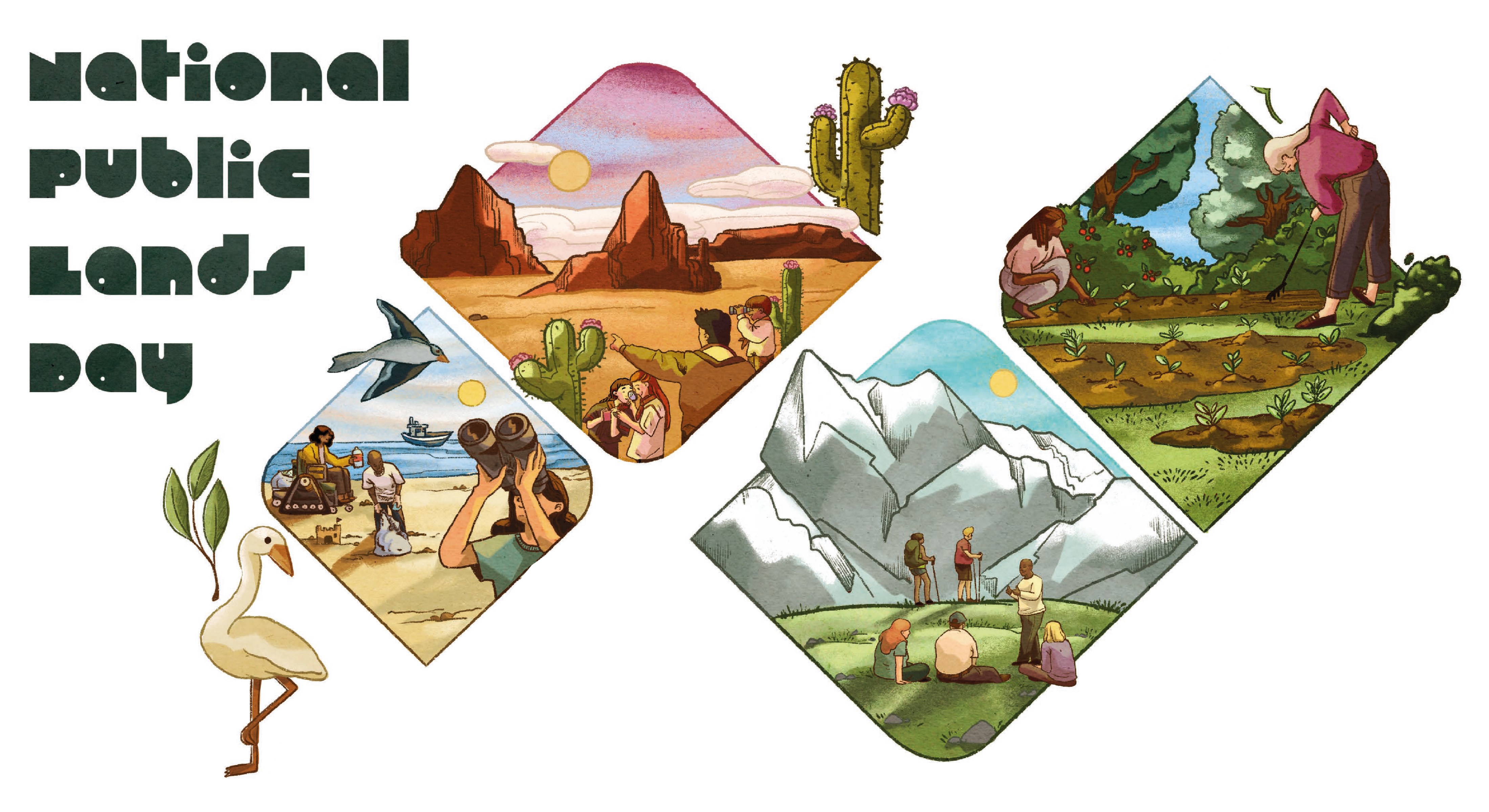 23 septiembre 23
Celebrando 30 años de cuidado y comunidad
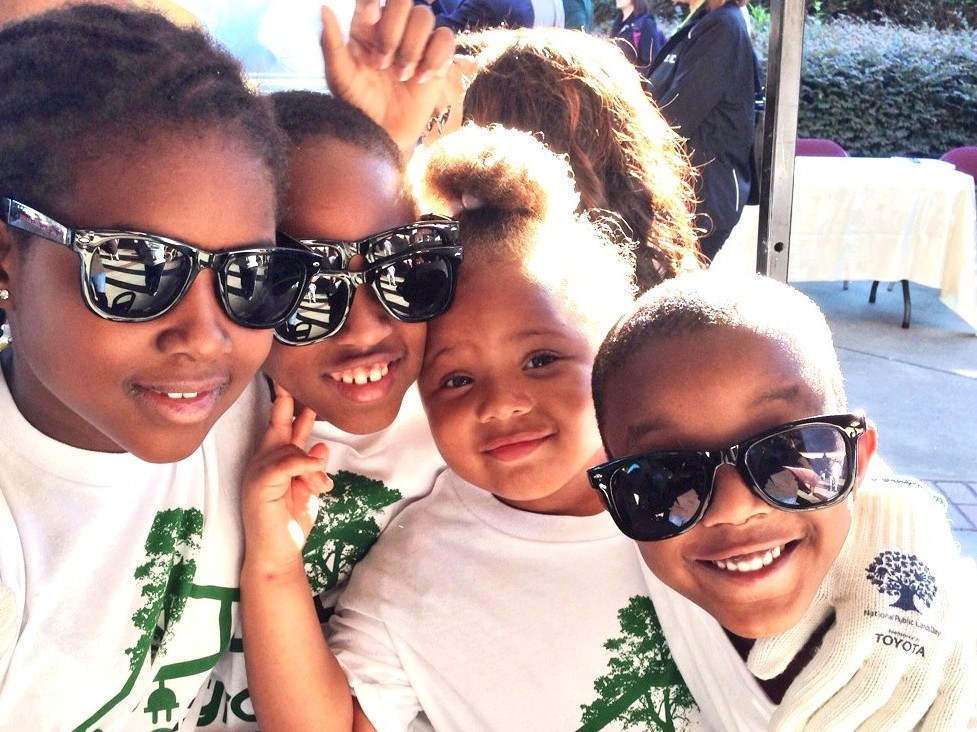 Información Sobre el Evento Local
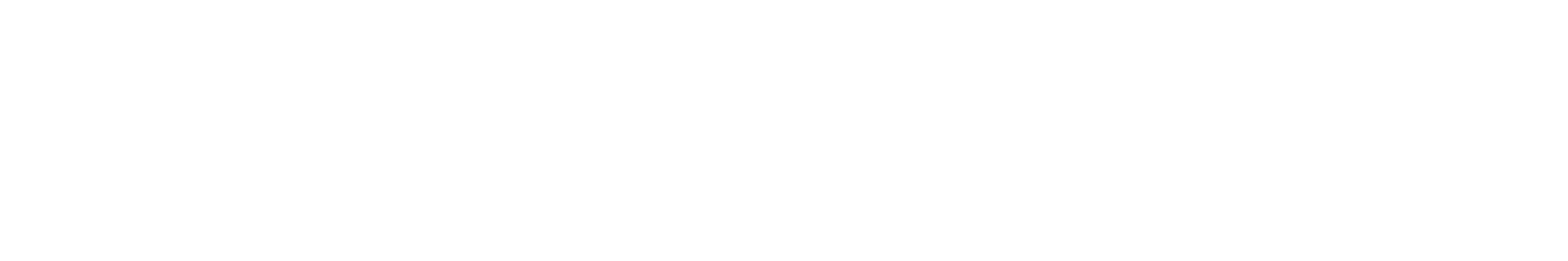 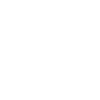 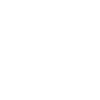 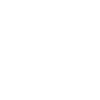 Encuéntrenos en